蔡宜昌
107年 明志科技大學機械系精密機械組產學班獨立招生說明
適合對象
想自力更生，半工半讀的同學
喜歡實務操作的同學
緣起
之前本校材料系與機械系車輛組，是參與教育部主導的產學攜手專班
今年北科大精密機械組產攜專班不辦了
學校決定接手增辦：機械系精密機械組產學班(預計招收30位同學)
目前參與廠商
新日興		http://www.szs.com.tw/
志聖		http://www.csun.com.tw/
協祥機械	http://www.ssmi.com.tw/
世紀貿易	http://centra.com.tw/
宜聖		http://www.estech.com.tw/
日月光		http://www.aseglobal.com/ch/
本班特色
產學班學生的學費將全額由公司補助
學生的上班日期是星期一至星期四(含加班)，上課日期是星期五與星期六共兩日
學生在求學期間依然是正式員工，基本薪資、保險、年資、假別、福利等計算皆符合法律規範
學生在學期間星期五的工時缺口，公司應視為給產學班學生的福利，不得苛扣薪資或要求無薪加班補貼
學生在寒暑假與未排課等非上課期間，星期五應正常上下班，不得欺瞞公司怠工
本班特色
學生在求學期間的工作，應採取單位輪調方式訓練，以符合公司對儲備幹部訓練的要求
學生有義務達成公司對員工工作的評比，評比標準應與正式員工一致，不能特別苛求學生
學生有義務達成學校對產學班學生課業學習之要求
公司可因學生未達公司合理評比(考績)而終止契約
學校可因學生未達課業要求(雙三二制退學)而終止契約
本班特色
本班畢業證書與日間部畢業證書一樣
公司不得因終止契約要求學生退還學費與相關福利費用
公司不得要求學生畢業後的服務年限
學生畢業後若要辭職，公司不得要求學生退還學費與相關福利費用
詳細執行細則依參與公司之不同而異，以學生與廠商之實際合約為主，請公司面試通過的同學帶合約書與家長討論後，確定同意後，再簽約
廠商的特色差異說明
協祥機械有提供宿舍給住在遠程的產學班學生
志聖公司給產學班學生的職缺採「契約工」方式錄用，和正職人員差異為：績效獎金和年終獎金，會在契約中明定，視同學表現發給。
世紀貿易的工作地點除了世紀貿易外還包括其相關企業
廠商的特色差異說明
協祥機械福利有
學費由公司全額補助。
第一年薪資為新台幣22,500元整， 第二年起依績效考核進行調薪。 (上課日如為公司出勤日，該日不計薪)
調薪幅度保障 3 %。(依考績及公司實際獲利情況做調整)
免費供應早.中.晚餐。
宿舍每月酌收1500元，水電費另計。
每月補貼住宿學生交通津貼600元。。
免費提供上下班通勤交通車(三重線及後龍線)
特別休假、健康檢查、專責護士、旅遊、生育、教育、員工進修補助、生日、年節賀禮、購車優惠。
合約上載明不發予年終與三節，但實際依狀況調整
宜聖公司工作說明
工作地點: 台灣桃園市 龜山區華亞科技園區復興三路 358號
工作內容: 精密機械加工技術之應用或設備之安裝維修，依照工作單位之培養計畫循序學習技能。目標成為精密加工技術的應用服務人才。
工作單位: 加工應用部或維修服務部
工作時間: 在校期間為 周一至周四，其餘為周一至周五
		( 每日 8:30 – 17:30 )
每月薪資: NTD 24000
公司提供福利(學費除外): 勞健保，團保，三節及生日禮金，年終獎金視績效表現發放(與一般同仁相同)
學生技能要求: 有CNC機台操作及CAM程式製作基礎者佳
其他特殊要求等: 在職期間須遵守一般公司商業保密原則，包含工作上所接觸到的客戶機密性技術資料。
新日興公司工作時間
休息時間：早班-- AM10:00~AM10:10、PM15:00~PM15:10
中午用餐時間– 50分鐘
免費供應午、晚餐
新日興公司職涯規劃
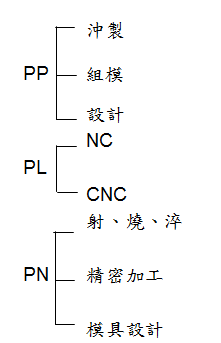 生產現場幹部
生技工程師
製程工程師
研發工程師
管理職
12
新日興公司三方合約主要內容：一、甲方為乙方教育訓練之產學合作機構，同意聘任乙方為正式員工，       並賦予乙方應有的權益。二、乙方於甲方任職悉依勞動基準法之規定。三、學期期間，  甲方同意乙方每週工作 4 天(星期一至星期四)， 每週在校天數 2 天(星期五至星期六) ；   寒/暑假期間，每週工作 5 天(星期一至星期五)； 每週在校天數 0 天。四、福利：乙方享有職工福利委員會所提供之各項福利。五、月支薪資第一年為新台幣22,000元整，                      第二年為新台幣22,500元整，                      第三年為新台幣23,000元整，                      第四年為新台幣24,000元整，                       總計年度薪資以12個月計算，不發放年終及三節獎金。
The End
Thank you
13
新日興公司三方合約主要內容：六、依學校規定應修畢指定課程之學分學費及雜費由甲方支付，其他在校相關 之膳食費、       交通費、書籍費用及非指定課程之學費、雜費…等則由乙方自行負擔。七、績效考核每年進行，考核項目包括學業成績、工作表現、學習態度等，表現優秀者，       得由甲方依其內部管理辦法，頒發績效獎金30,000元整/人，但每年以考核成績前20%       為人數上限。八、乙方於甲方任職悉依勞動基準法之規定給予特別休假。
The End
Thank you
14
簽約的謹慎與小心
各家廠商提供的條件都不一樣
上述特色是學校跟廠商提出的基本內容，工作的實際運作仍然要依學生與廠商簽訂的契約為主
但文字之外，例如加班並未列在上述特色內，又例如有沒有賠償條款或延期服務條款等等，簽約前都要問清楚。
工作時，加班一定要給加班費，就學期間星期五上課是公司提供的福利，不能要求學生星期天補班
報名入學基本流程
5月中旬前，備妥備審資料(照片自傳、讀書計畫、歷年成績單、經歷(社團、服務與獲獎)等，及簡式報名單，寄到：新北市泰山區工專路84號 明志科技大學機械系 蔡宜昌老師收
5月中旬後，老師會依報名單留的通訊方式通知各位報名同學來跟廠商面試
面試通過後，跟廠商拿合約書回家給家長審核，有問題應詢問廠商是否更改或作其他選擇，個人與家長都認定契約沒問題，才簽約。
簽約後，再到學校填寫正式入學報名單
機械系會依實際裝況通知報名學生的面試或錄取結果
歡迎各位同學來報名
簡式報名單：
來信詢問
若有相關招生問題，亦可用電子郵件：
　ictsai@mail.mcut.edu.tw
　聯繫

最後
感謝大家的聆聽＆參與